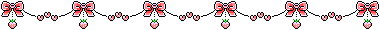 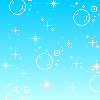 NHIỆT LIỆT CHÀO MỪNG
CÁC THẦY CÔ GIÁO VỀ DỰ GIỜ
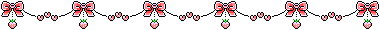 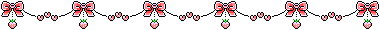 MÔN CÔNG NGHỆ
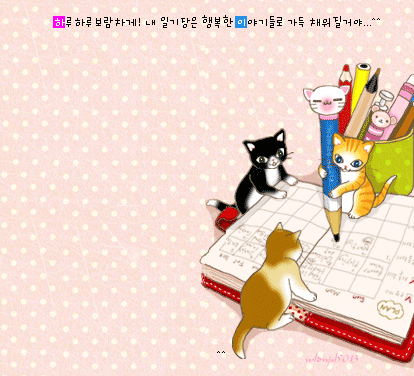 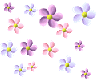 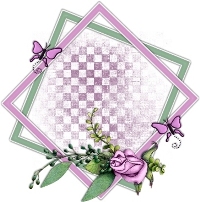 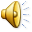 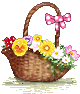 Giáo viên thực hiện: Nguyễn Hữu Tuấn
Trường THCS Cù Chính Lan
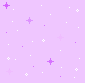 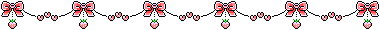 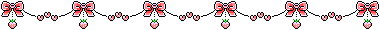 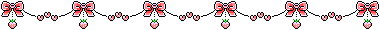 B
BÀI TẬP
B
C
C
A
1
A
Höôùng chieáu
Höôùng chieáu
Hình chiếu
Hình chiếu
BÀI 3:
thực hành:  HÌNH CHIẾU CỦA VẬT THỂ
Biết được sự liên quan giữa hướng chiếu và hình chiếu
Biết được cách sắp xếp các hình chiếu trên bản vẽ 
Hình thành kỹ năng đọc bản vẽ
BÀI TẬP
B
2
C
1
A
3
Höôùng chieáu
Hình chiếu
2
3
1
B
Với 3 hướng chiếu A, B, C và các hình chiếu 1, 2, 3 em hãy chọn hình chiếu tương ứng với hướng chiếu .
(2)
(3)
HC ĐỨNG
HC CẠNH
(1)
HC BẰNG
Các hình chiếu của vật thể
BÀI TẬP
2
3
C
1
A
B
C
A
VẬT THỂ 1
VẬT THỂ 2
BẢN VẼ VẬT THỂ 1
BẢN VẼ VẬT THỂ 2
4
B
A
1
5
C
D
3
2
Baøi 1 trang 53 SGK Coâng ngheä 8:                                      Cho vaät theå vaø baûn veõ 3 hình chieáu cuûa noù . Haõy ñaùnh daáu (x) vaøo baûng 1 ñeå chæ roõ söï töông quan giöõa caùc maët A,B,C,D cuûa vaät theå vôùi caùc hình chieáu  1 , 2 , 3 , 4 , 5 .
4
BAØI TAÄP AÙP DUÏNG
Höùông chieáu töø treân
1
A
5
B
C
D
Höùông chieáu töø traùi
3
2
Höùông chieáu töø tröôùc
Baûng 1
X
X
X
X
X
Baøi 5: Baøi taäp thöïc haønh 
ÑOÏC BAÛN VEÕ CAÙC KHOÁI ÑA DIEÄN
Vật thể
A
B
C
D
Bản vẽ
1
2
3
4
II. Noäi dung
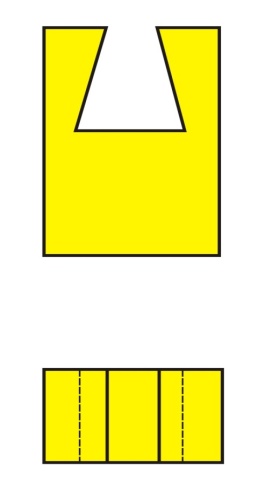 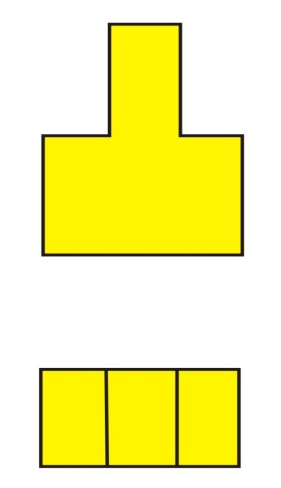 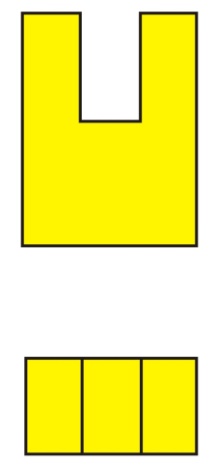 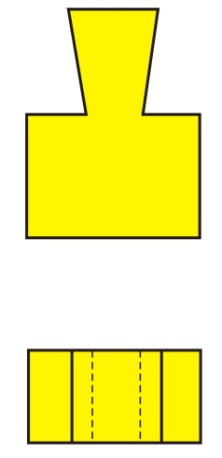 Ñoïc caùc baûn veõ hình chieáu 1, 2, 3, 4 (h.5.1) vaø ñoái chieáu vôùi caùc vaät theå A, B, C, D (h.5.2) baèng caùch ñaùnh daáu (x) vaøo baûng 5.1 ñeå chæ roõ söï töông öùng giöõa caùc baûn veõ vaø caùc vaät theå. Haõy veõ caùc hình chieáu ñöùng, chieáu baèng vaø chieáu caïnh cuûa moät trong caùc vaät theå A, B, C, D.
2
1
3
4
Hình 5.1. Caùc baûn veõ hình chieáu
Baûng 5.1
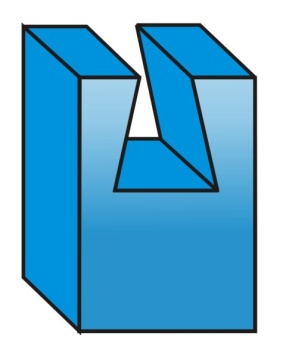 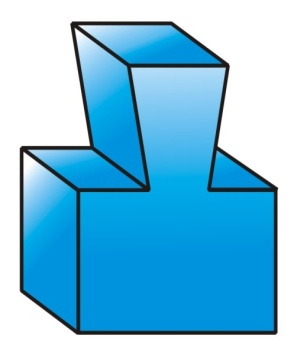 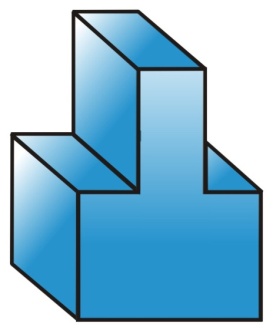 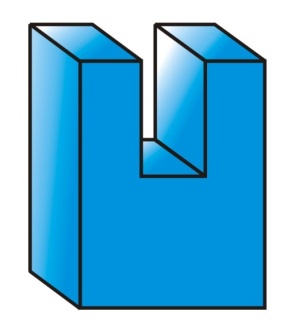 B
A
C
D
Hình 5.2. Caùc vaät theå
Baøi 5: Baøi taäp thöïc haønh 
ÑOÏC BAÛN VEÕ CAÙC KHOÁI ÑA DIEÄN
Vật thể
A
B
C
D
Bản vẽ
1
2
3
4
III. Caùc böôùc tieán haønh
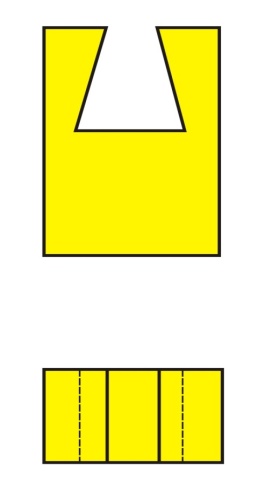 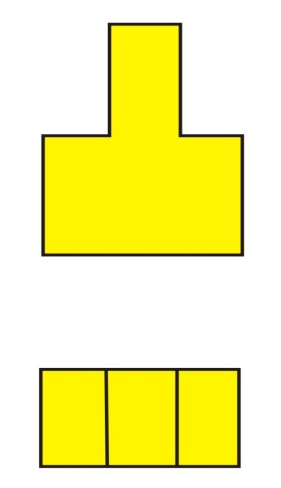 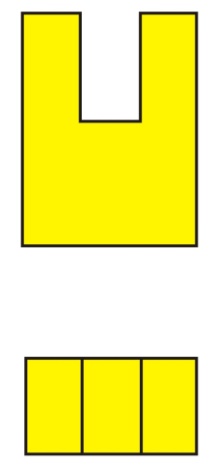 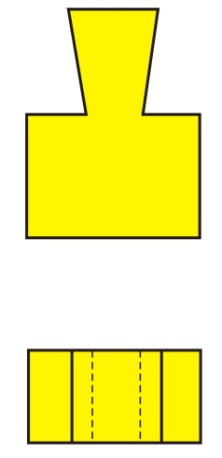 - Böôùc 1: Ñoïc kó noäi dung baøi thöïc haønh, keû vaøo baûng 5.1 vaøo baøi laøm, sau ñoù ñaùnh daáu (x) vaøo oâ thích hôïp cuûa baûng.
- Böôùc 2: Veõ caùc hình chieáu ñöùng, baèng vaø caïnh cuûa moät trong caùc vaät theå A, B, C, D.
2
1
3
4
Hình 5.1. Caùc baûn veõ hình chieáu
Baûng 5.1
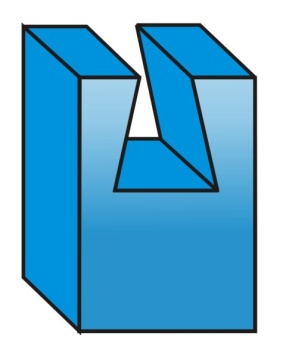 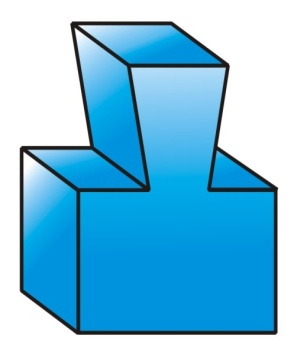 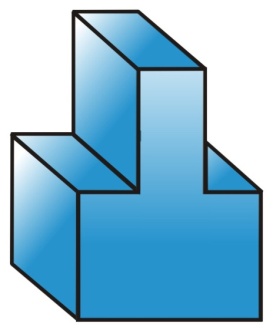 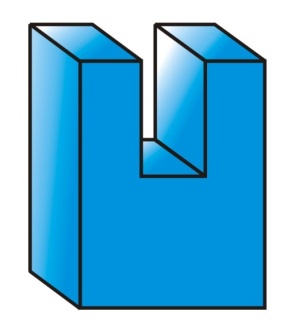 B
A
C
D
Hình 5.2. Caùc vaät theå
Baøi 5: Baøi taäp thöïc haønh 
ÑOÏC BAÛN VEÕ CAÙC KHOÁI ÑA DIEÄN
Vật thể
A
B
C
D
Bản vẽ
1
X
2
X
3
X
4
X
IV. Nhaän xeùt vaø ñaùnh giaù
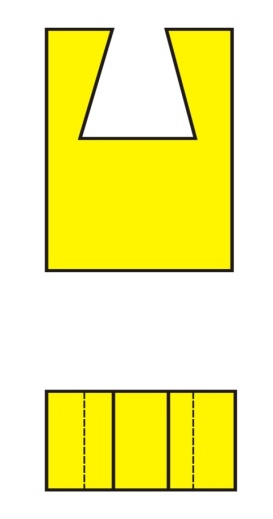 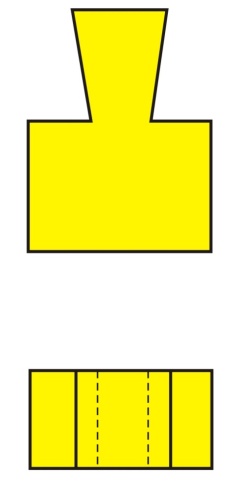 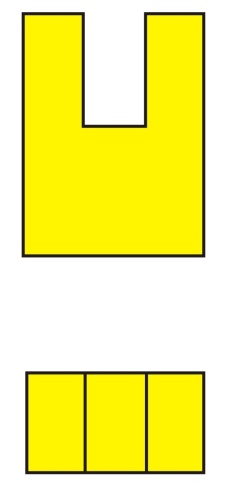 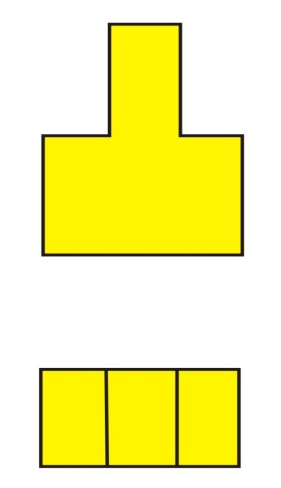 4
C
2
A
1
B
3
D
Hình. Caùc baûn veõ hình chieáu
Baûng 5.1
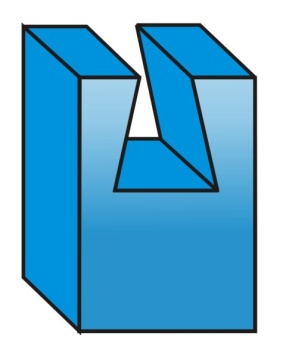 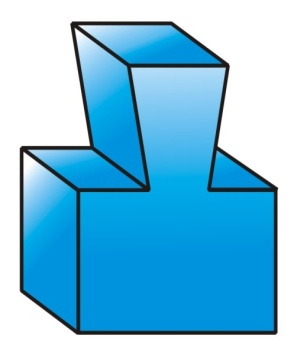 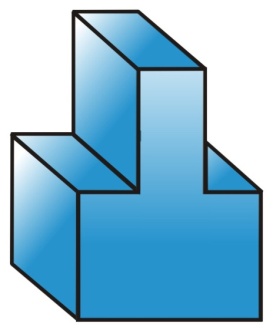 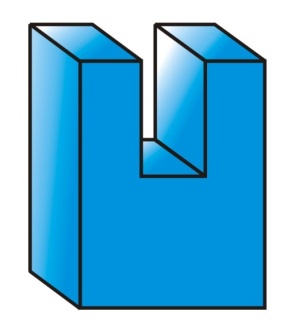 B
A
C
D
Hình 5.2. Caùc vaät theå
Coù theå em chöa bieát: CAÙCH VEÕ HÌNH BA CHIEÀU
1. Caùch veõ hình ba chieàu cuûa hình hoäp chöõ nhaät
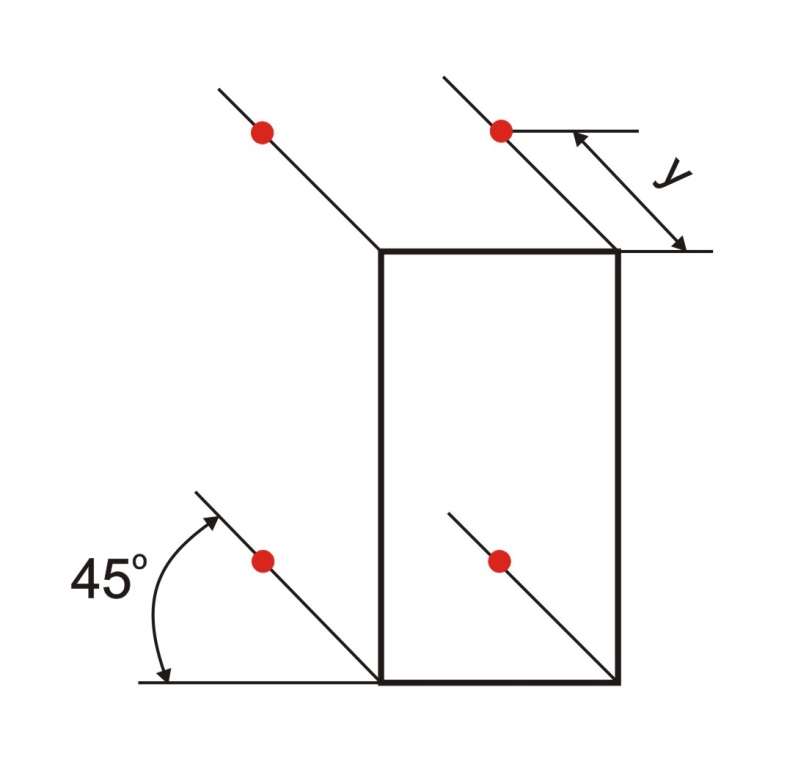 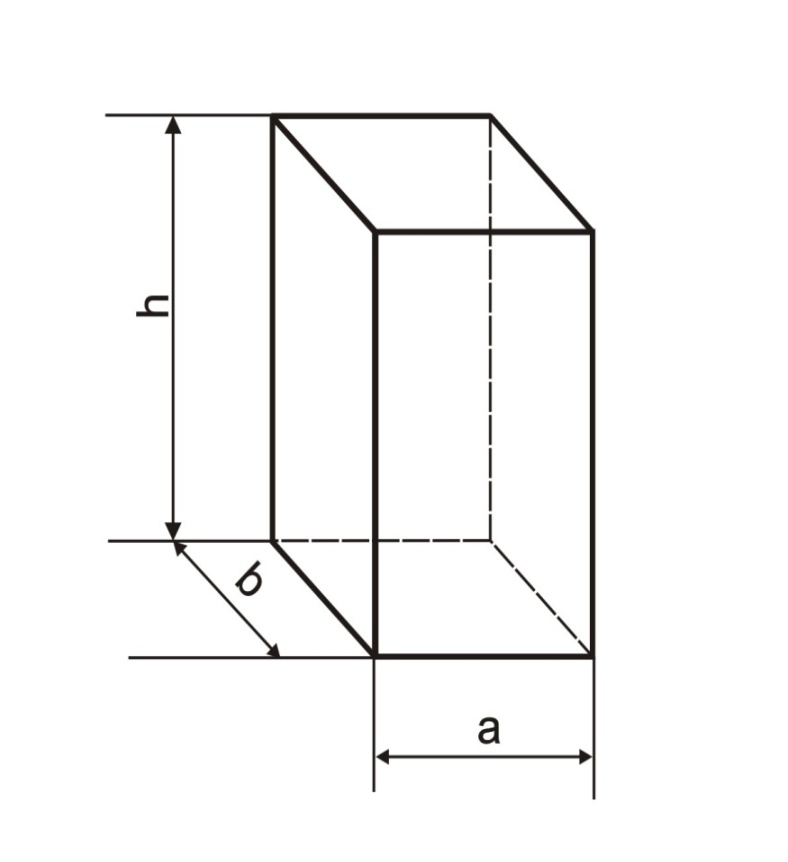 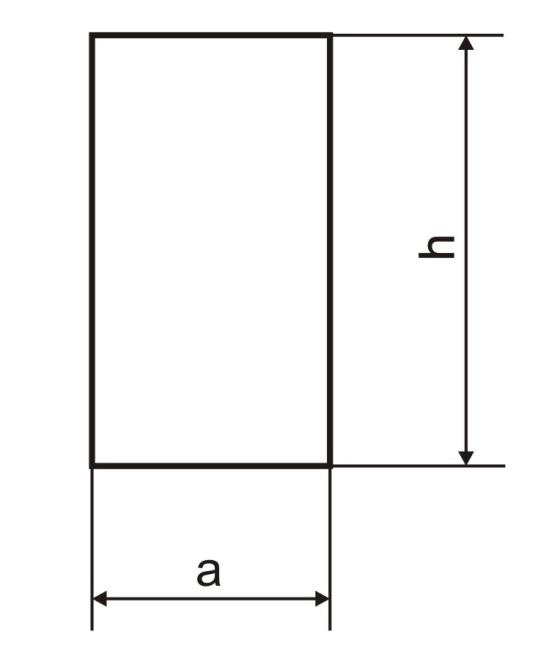 Hình 5.3. Caùch veõ hình hoäp chöõ nhaät
Hình hoäp chöõ nhaät: chieàu daøi a, chieàu roäng b, chieàu cao h
Coù theå em chöa bieát: CAÙCH VEÕ HÌNH BA CHIEÀU
2. Caùch veõ hình ba chieàu cuûa hình laêng truï (h.5.4)
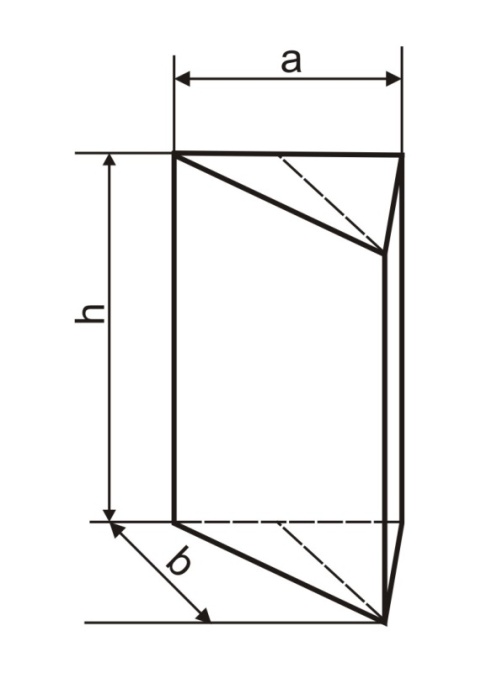 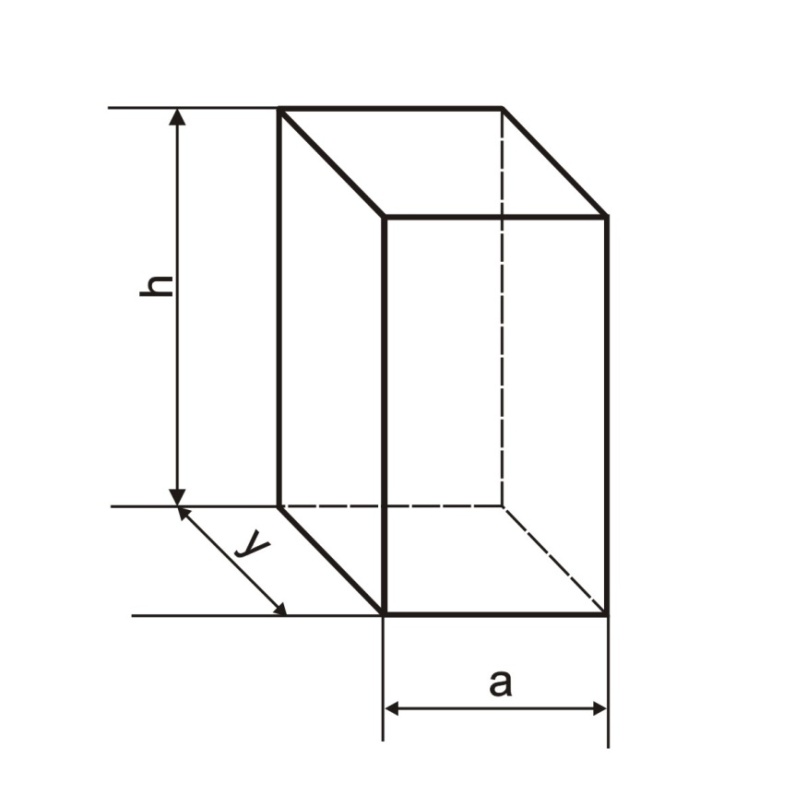 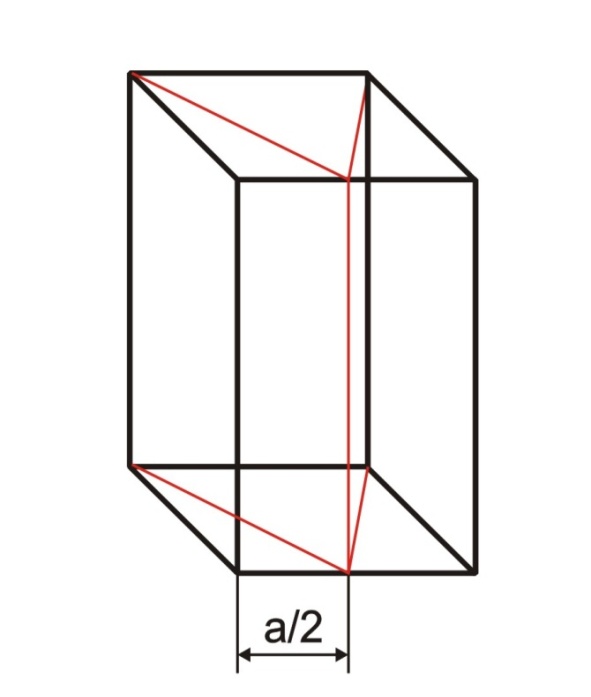 Hình 5.4. Caùch veõ hình laêng truï
Hình laêng truï ñeàu: tam giaùc ñeàu caïnh a, chieàu cao b, chieàu cao hình laêng truï h
Coù theå em chöa bieát: CAÙCH VEÕ HÌNH BA CHIEÀU
2. Caùch veõ hình ba chieàu hình choùp (h.5.5)
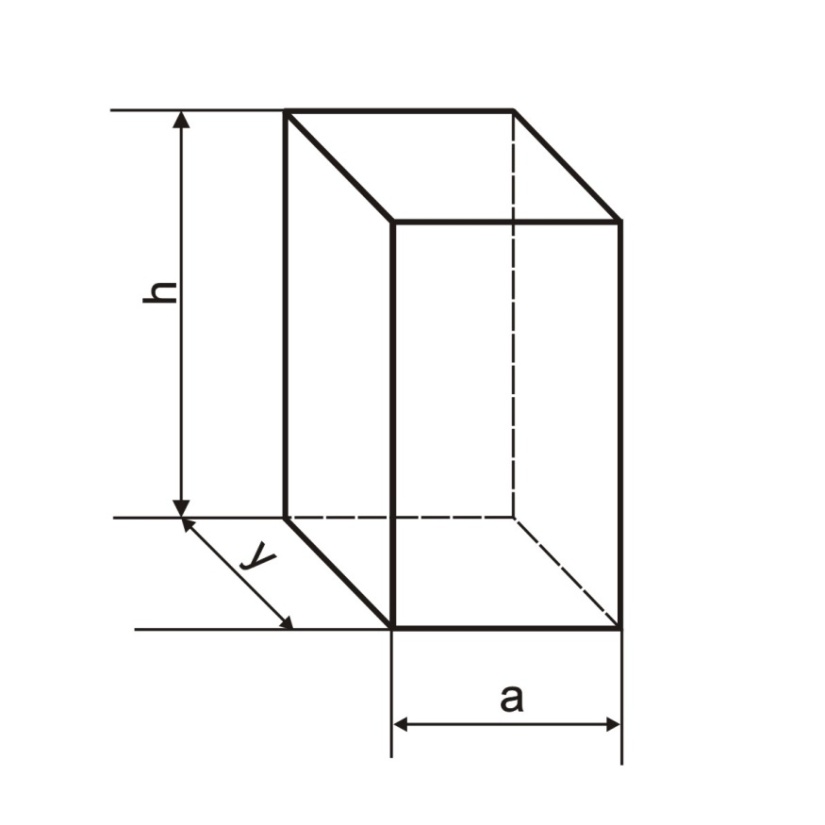 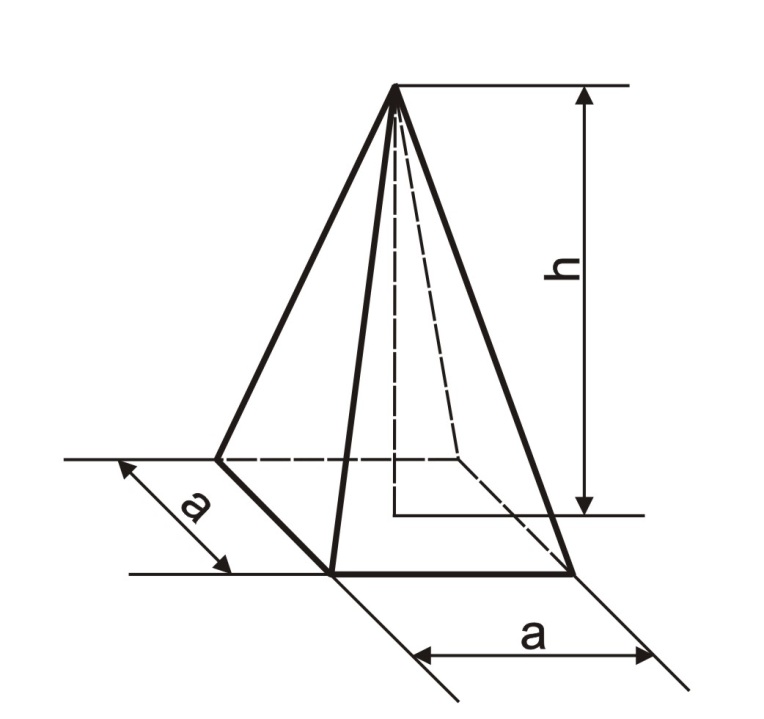 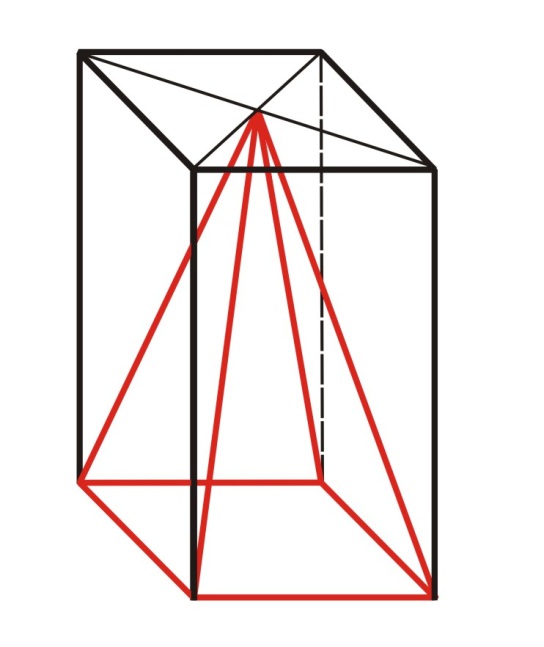 Hình 5.5. Caùch veõ hình choùp
Hình choùp ñeàu ñaùy hình vuoâng caïnh a vaø chieàu cao  hình choùp h
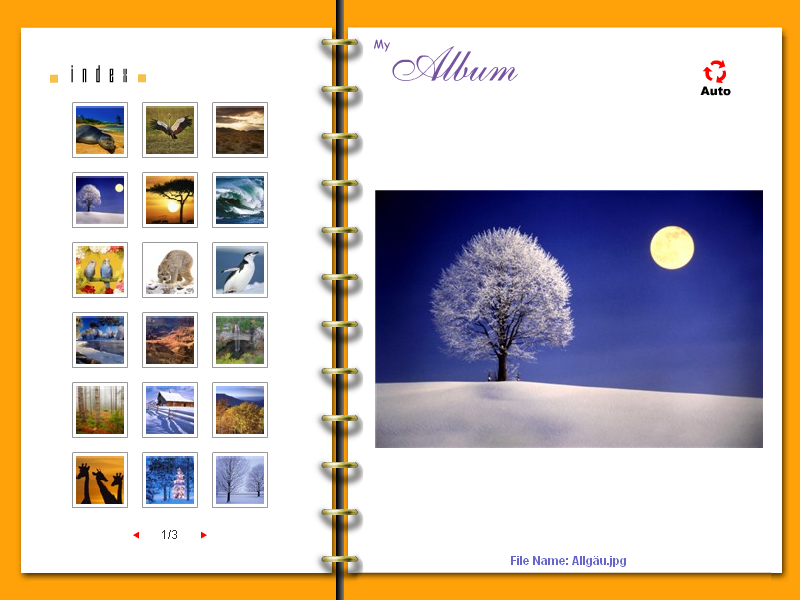 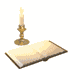 Baøi 7:“Thực hành
 BAÛN VEÕ 
CAÙC KHOÁI TROØN XOAY”
VËt thÓ
B.vÏ
A
B
C
D
1
2
3
4
KiÓm tra bµi cò
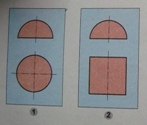 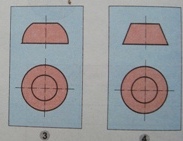 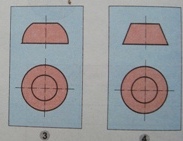 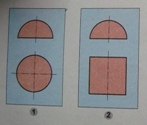 H. 2
H. 3
H. 4
H. 1
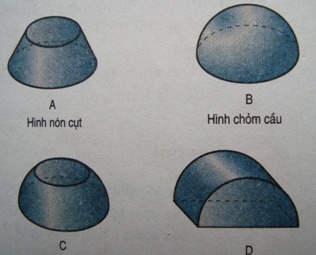 x
x
x
x
KiÓm tra bµi cò
1. H×nh trô ®­îc t¹o thµnh nh­ thÕ nµo? NÕu ®Æt mÆt ®¸y cña h×nh trô song song víi mÆt ph¼ng chiÕu c¹nh th× h×nh ciÕu ®øng vµ h×nh chiÕu c¹nh cã d¹ng g×?
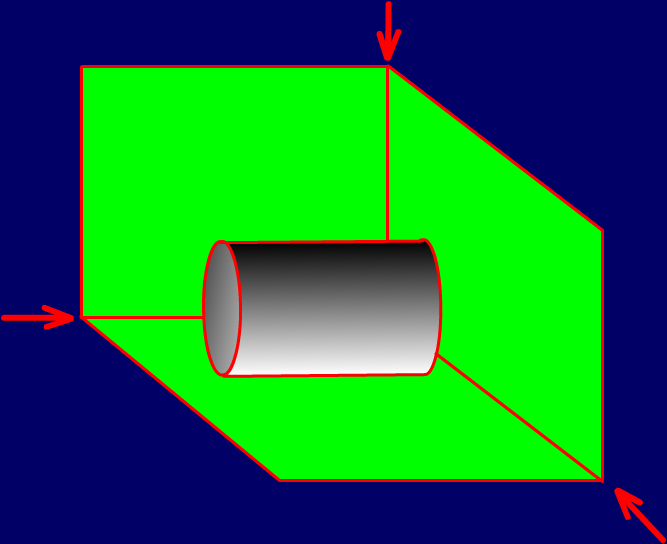 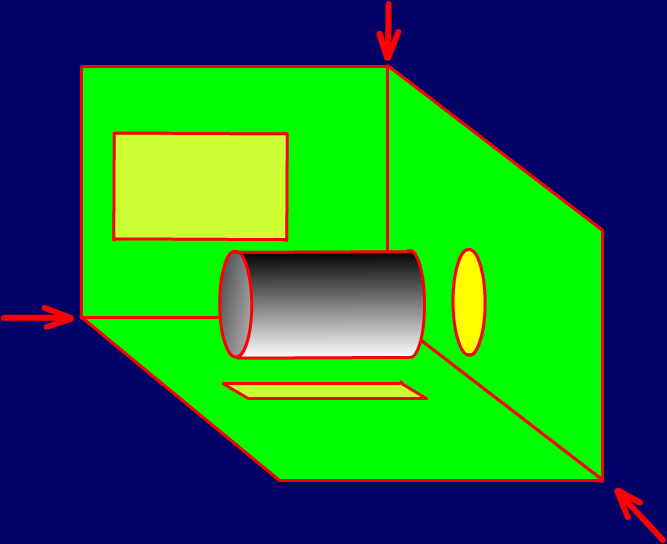 KiÓm tra bµi cò
2.H×nh nãn ®­îc t¹o thµnh nh­ thÕ nµo? NÕu ®Æt mÆt ®¸y cña h×nh nãn song song víi mÆt ph¼ng chiÕu c¹nh th× h×nh ciÕu ®øng vµ h×nh chiÕu c¹nh cã d¹ng g×?
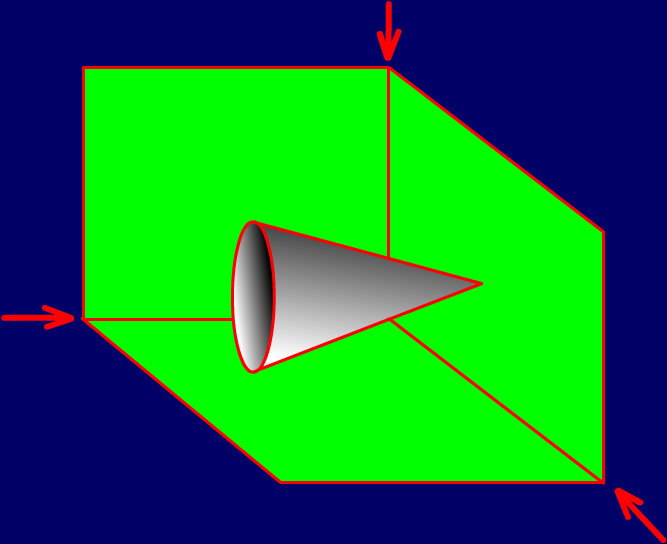 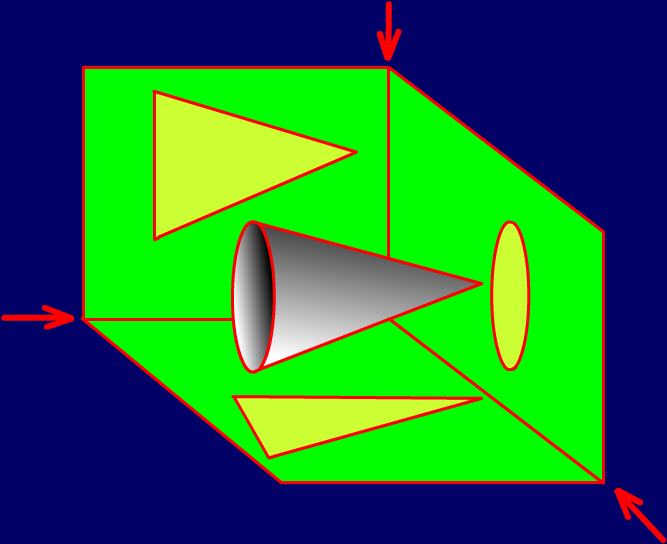 Bài 7:Bµi tËp thùc hµnh: 
®äc b¶n vÏ c¸c khèi trßn xoay
Môc tiªu:
1. NhËn d¹ng ®­îc c¸c khèi trßn xoay th­êng gÆp: H×nh trô, h×nh nãn, h×nh cÇu.
2. §äc ®­îc b¶n vÏ vËt thÓ cã d¹ng h×nh trô, h×nh nãn, h×nh cÇu.
3. Ph¸t huy trÝ t­ëng t­îng kh«ng gian
Bài 7:Bµi tËp thùc hµnh: 
®äc b¶n vÏ c¸c khèi trßn xoay
VËt thÓ
Khèi h. häc
A
B
C
D
H. trô
H. Nãn côt
H. Hép CN
H. Chám cÇu
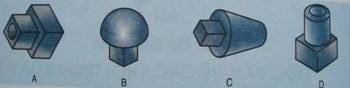 I. ChuÈn bÞ
II. Néi dung
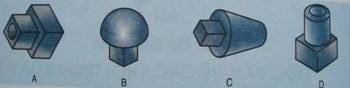 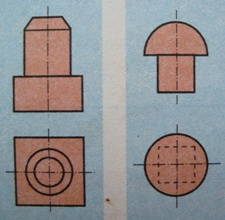 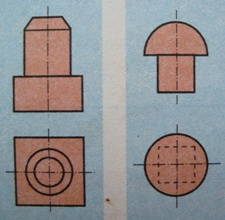 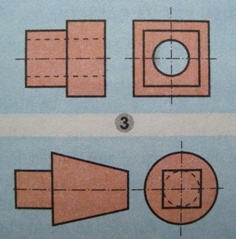 H. 3
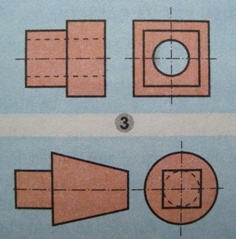 H. 4
B¶ng b
H. 1
H. 2
B¶ng a
Bài 7:Bµi tËp thùc hµnh: 
®äc b¶n vÏ c¸c khèi trßn xoay
I. ChuÈn bÞ
II. Néi dung
Bài 7:Bµi tËp thùc hµnh: 
®äc b¶n vÏ c¸c khèi trßn xoay
VËt thÓ
B.vÏ
A
B
C
D
VËt thÓ 
Khèi h. h
A
B
C
D
1
H.Trô
2
H.Nãn côt
3
H.Hép CN
4
H.Chám cÇu
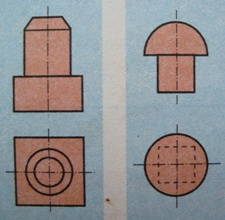 I. ChuÈn bÞ
II. Néi dung
III. Thùc hµnh
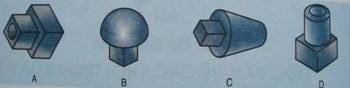 H. 1
H. 2
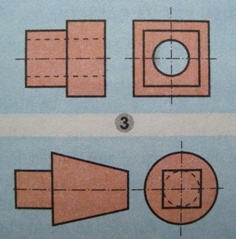 H. 3
X
X
X
X
X
X
X
X
X
X
X
H. 4
X
X
B¶ng 7.1
B¶ng 7.2
Bài 7:Bµi tËp thùc hµnh: 
®äc b¶n vÏ c¸c khèi trßn xoay
I. ChuÈn bÞ
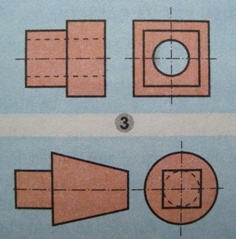 II. Néi dung
III. Thùc hµnh
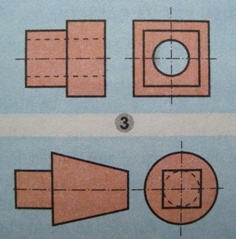 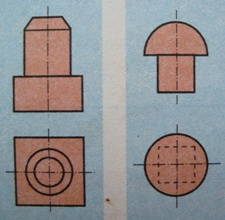 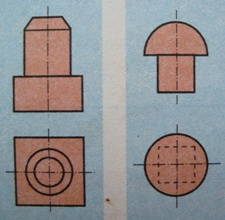 H. 3
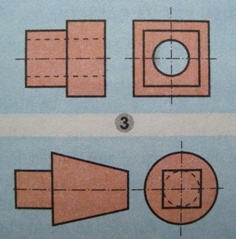 H. 2
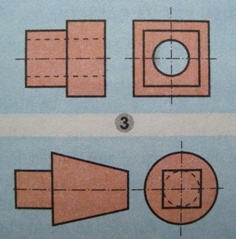 H. 4
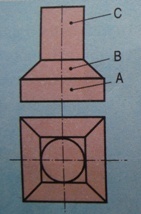 H­íng dÉn vÒ nhµ
§äc tr­íc bµi 8,9
Lµm bµi tËp 3 SGK – Trang 55
H. 4a
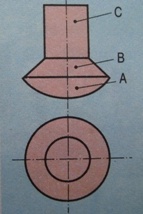 B¶ng 3
B¶ng 4
H. 4b
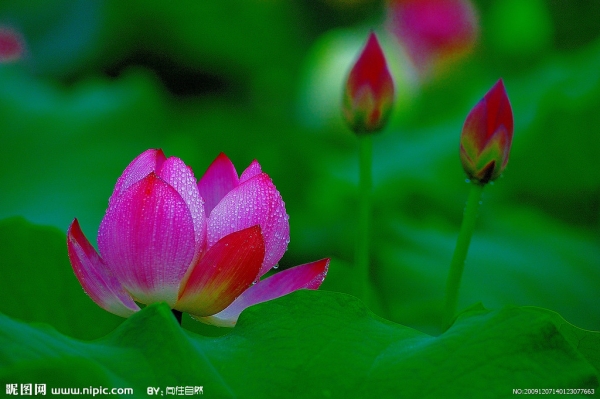 Bài học kết thúc, 
xin chân thành cảm ơn!
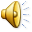